ӘЛ-ФАРАБИ АТЫНДАҒЫ ҚАЗАҚ ҰЛТТЫҚ УНИВЕРСИТЕТІ
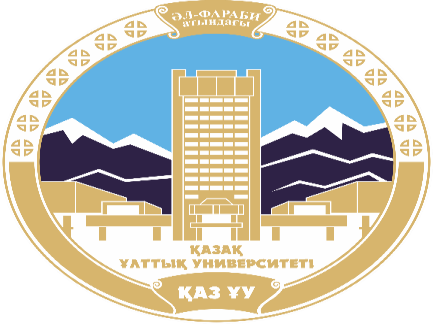 Саясаттану және саяси технологиялар кафедрасы
Саяси имиджелогия
Абжаппарова А.А.
Аға оқытушы
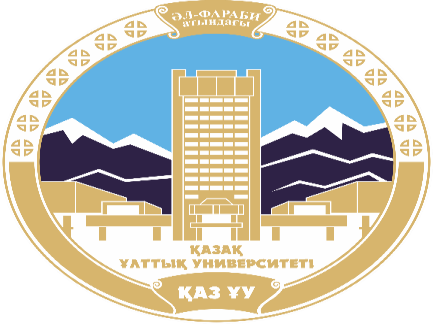 Саяси имиджелогия
Дәріс 10
Саяси имиджді қалыптастырудағы БАҚ-тың рөлі
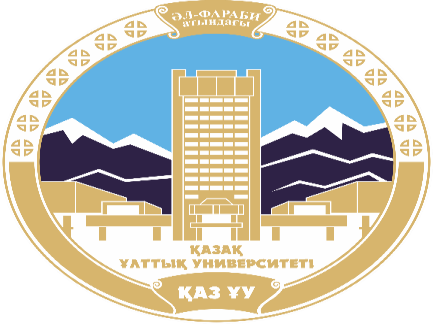 Бұқаралық коммуникацияның негізгі сипаттамалары
Техникалық құралдарды қолдана отырып, байланыс процестерін жүзеге асыру.
Ақпараттың барлығына қол жетімділігі.
Көрермендер жаппай тарап кетті.
Бұқаралық коммуникацияның анықтамасы
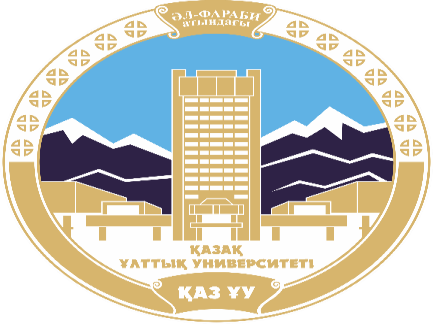 «Бұқаралық коммуникация дегеніміз - адамдардың бағалауы, пікірлері мен мінез-құлқына әсер ету мақсатында хабарламаларды сандық дисперсті аудитория арасында жүйелі түрде тарату» [1];

«Бұқаралық коммуникация - бұл ақпаратты тасымалдау және жинақтау арқылы символдық материалдарды институционалды түрде өндіру және жаппай тарату» [2].
[1] Философский энциклопедический словарь. М. 1989.С.344.
[2] Thompson J.B. Ideology and Modern Culture. Oxford: Polity Press. 1990. P. 219.
Бұқаралық коммуникация
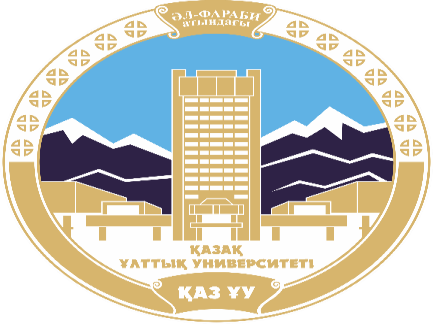 Мәдениет және бизнес институты
Ақпараттың негізгі көзі
Қоғамдық өмірді ұйымдастырудың құралы
Көңіл көтеруге, жұмыс істеуге, сауда жасауға арналған орта
Амбицияларды жүзеге асыруға арналған орта
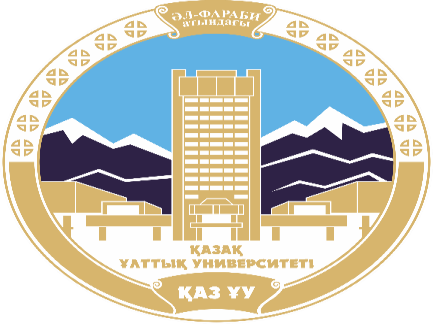 Жүйедегі революциялық өзгерістер, ақпаратты беру, сақтау және түрлендіру
Жанды сөйлеу тілін құру
Жазу өнертабысы
Типография
Электрлік технологияларға негізделген телекоммуникациялық жүйелерді ойлап табу (телеграф, телефон, радио, теледидар)
Жоғары жылдамдықты есептеу және байланыс желілерінің пайда болуы (Интернет)
Бұқаралық ақпарат құралдарының дамуы
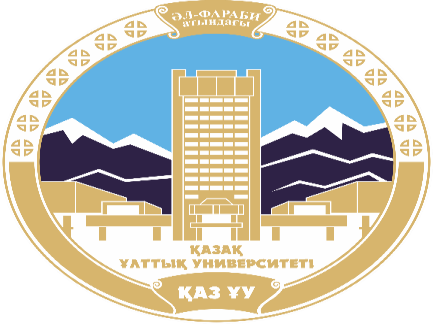 1446 БАРЛЫҒЫНЫҢ БАСТАЛУЫ:
Страсбургтегі Йоханнес Гутенберг баспа материалдарын жаппай шығаруға мүмкіндік беретін баспа машинасын ойлап тапты.
1455 КІТАП
Йоханнес Гутенберг 42 жолдан тұратын Інжілді жарыққа шығарды, ол басылған алғашқы кітап болды.
1690 ГАЗЕТ
Бен Харрис Publick деп терді. Ағылшын отарларындағы алғашқы газет.
1741 ЖУРНАЛ
Эндрю Брэдфорд американдық журналды, ал Бенджамин Франклин ағылшын колонияларында алғашқы журналдарды шығарған General журналын шығарды.
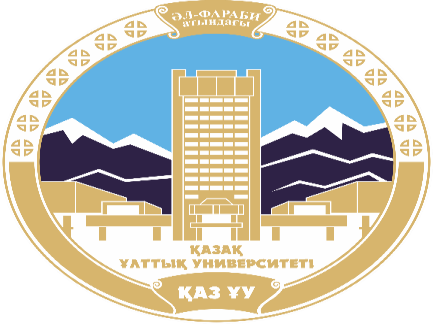 Бұқаралық ақпарат құралдарының дамуы
1877 ДЫБЫС ЖАЗУ
Томас Эдисон дыбысты жазып, көбейте алатын фонограф ойлап тапты.
1888 КИНО
Томас Эдисон мен Уильям Диксон екі құрылғы ойлап тапты - «кинетограф» («жазба қозғалысы», түсіру құрылғысы) және «кинетоскоп» («қозғалысты көрсету»)
1895 РАДИО
Гуглиелмо Маркони алғашқы хабарды радиотолқындар арқылы жіберді.
1927 теледидар
Фойло Фарнсворт «сурет талдағышты» ойлап тапты, ол катодты сәуле таратушы түтік, ол оны қолданыстағы қабылдағышқа қосты.
1969 INTERNET
АҚШ қорғаныс министрлігі Интернетке айналған компьютерлік желіні құрды.
БАҚ маңыздылығының өсу факторлары
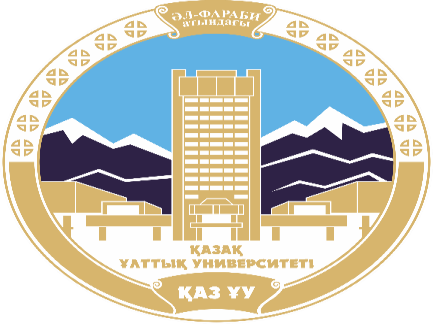 ҚУАТТЫ АҚПАРАТ РЕСУРСЫ - көптеген әлеуметтік институттардың жұмысы үшін ақпарат берудің негізгі көзі және көзі;
Көптеген ұлттық және халықаралық іс-шаралар өтетін кеңістік (немесе арена);
Әлеуметтік шындықтың анықтамалары мен бейнеленуінің негізгі көзі; сонымен қатар қоғамның, әртүрлі әлеуметтік топтардың мәдениеті мен құндылықтарын өзгерту және құру кеңістігі;
Даңқ пен беделді мәртебенің, сондай-ақ қоғамдық аренада тиімді өкілдік етудің басты кілті;
Қоғамдық көзқарас тұрғысынан НОРМАЛДЫ не болатынын критериймен қамтамасыз ететін қоғамдық тәртіп жүйесінің қайнар көзі.
Бұқаралық ақпарат құралдары бос уақытында белсенділіктің орталығын білдіреді, демек, Көңіл көтеру құралы болып табылады.
Бұқаралық ақпарат құралдары - бұл жұмыспен қамтылуға мүмкіндік беретін және көптеген экономикалық тиімділіктер беретін өсіп келе жатқан ӨНДІРІС.
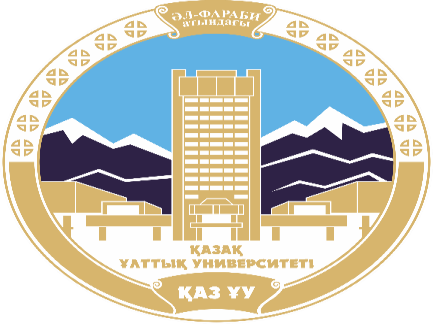 Ақпараттық қоғам процестері
Жаһандану - қашықтықты қысқарту, жылдам ақпарат алмасу

Цифрландыру - ақпаратты цифрландыру

Конвергенция - бұл электронды ортадағы барлық ақпарат түрлерінің жиынтығы.
Бұқаралық ақпарат құралдары «сандық түрде»
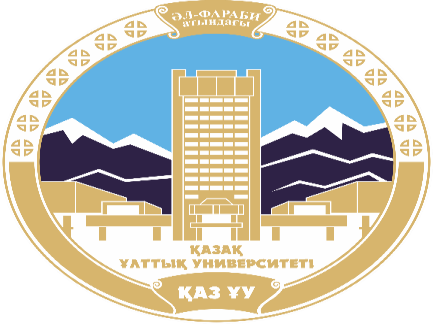 Газеттер компьютерде теріліп, электронды нұсқалары Интернетте бар.
Сандық радио жиіліктер санын көбейтуге мүмкіндік береді және оны Интернет байланысы бар компьютер арқылы тыңдауға болады.
Теледидар да сандық жүйеге көшуде.
Цифрландыру процесі барлық дәстүрлі бұқаралық ақпарат құралдарына қол жетімділікті жеңілдететін және жеңілдететін, барлық бұқаралық ақпарат құралдарын біршама біріктіретін және біріктіретін өте маңызды нүктеге айналуда.
БАҚ мен аудитория арасындағы қарым-қатынас
БАҚ мен аудитория арасындағы қарым-қатынас
БАҚ мен аудитория арасындағы қарым-қатынас бірнеше деңгейлермен құрылуы мүмкін.
Тұлғалық. Маңызды ақпараттың барлық арналары, ұйымдар мен құрылымдар арасындағы барлық өзара қатынастартұлғалық байланыстарда құрылады. Бұл басқаша сөзбен айтқанда, азаматтық жəне жекеменшік секторының конвергенциясы. Дегенмен, бұл келісімді əріптестіктің болуына кепілдік бермейді. 
Ақпараттық. Бір жағынан, бұл ұйым жайлы сенімді ақпараттың расталуы. Екінші жағынан, ұйымның өзімен ұсынылатын үшінші субъектілер жайлы ақпараттың деңгейі (сенімділік, нақтылық, толыққандылық).
БАҚ мен аудитория арасындағы қарым-қатынас
Қоғамдық сенімнің деңгейі деп атауға болады. Яғни, ұйым қоғамның барлық салаларында абсолютті болмаса да, позитивті атаққа иеленеді. Бұл деңгейде ол жөнінде қосымша минималды ақпарат қажет етіледі, ол əдетте, бəсекелес адамдардың негативті сөйлеу- лерін тексеруге бағытталады.
Бұл мойындау деңгейі. Бұл адамдардың осы ұйымның жəне сонда істейтін адамдардың ешқашан алдамағанын жəне олардың əрекеттері декларацияларға сай келетінін білетін жағдайы. Мұндай идеалды абыройлылық қоғамның барлық салаларымен белсенді жəне ашық жұмыс істеуіне негізделеді.
БАҚ-та кез келген PR компания драматикалық көрініс қағида- лары бойынша дамып отырады. Оған басты кейіпкер (протагонист) жəне жауыз кейіпкер (антагонист) қатысып, кейіпкердің əрдайым басынан кешіретін оқиғалары мен қиындықтары болады. Сайлау алды компания да көрініс, спектакль тəріздес.Жағдайдың немесе мифологиялық белгілердің бейсаналық жəне жекелей алғанда – массалық санаға мінез-құлқын көрсете алады
Қамқор.
Кедейшіліктен қорғайтын, жастарды əсерден қорғай- тын, кəсіпкерлерді құлдыраудан қорғайтын жақсы қорғаушы.
Барлығы адамдар жақсы өмір сүреді, жалақыны көтерміз, соғысты тоқтатамыз деп уəде берді.
Қожа немесе Мырза.
Ол қатал жəне өздерінің бюрократтармен, жемқорлармен, қылмыскерлермен жəне басқа да жаулармен күресетіндігін айтады.
Авторитет.
Өз ісінің білгірі, оны тыңдауға болады, алайда Қожа секілді қатал жəне Қамқор секілді барлық күшке ие.
Виртуоз немесе Ловкач.
Осы рөлде бола отырып, мүмкін еместі жасай алады. Ол көрермендерді өзіне қарата алады. Оның ерек- шелігі сайлаушыларға саяси шынайылығын көрсетуге тырысады, тіпті оның ойлауына да байланысты еместігін көрсетеді.
Жын.
Ол жамандықтың көрінісі. Осындай имидж əсіресе қам- қоршы бəсекелестікке көрсетеді.
Барлық мүмкін болған саяси мифтің сюжеттері негізгі төрт тақырыпты көрсете алады:
Төңкеріс жайлы миф негативті түрде құпия іс-əрекеттің қараңғылық күшінің нəтижесі ретінде көрінеді.
Алтын ғасыр туралы миф бұрынғы болған дəуірге қайта оралуды атайды. Онда махаббат, теңдік, бауырмалдық, əлем қарапайым жəне түсінікті болған немесе болашаққа шақырады, ол алдыңғы уақытты «тарихи алғышарт» ретінде қарастырды жəне ондағы болашақ идеалдылықты көрсету мақсатында ақталады.
Құтқарушы қаһарман жайлы миф арнайы рөлдерді харизма- тикалық белгілер арқылы көрсетеді. Ондағы қаһарманның арнайы дарыны болуы шарт, ол жауынгер– көшбасшы талантына ие, онда жоғары моралдік қасиеттер бар.
Бірлік жайындағы миф «достар» жəне «жау» қарама-қайы- шылығына негізделген, «таным» жəне «бөтен», «біз» жəне «олар» да қарастырылады. Олар немесе басқаша жаулар барлық қайғылы жəне сəтсіз оқиғалардың себептері ретінде қарастырылады. «Олар» «бізді»  құндылықтарымыз  бойынша  қорғау  мақсатында «оларға» қарсы қоюға тырысады.
"Саяси PR" ұғымы.
Саяси PR-бұл кәсіби дағдыларды, ұйымдастырушылық қабілеттерді, тәжірибені, зияткерлікті, шығармашылықты қажет ететін қызмет саласы.   Көптеген саяси партиялар мен қоғамдық-саяси қозғалыстарда PR арнайы қызметтері құрылады және жұмыс істейді, ал олар болмаған жерде PR функцияларын саяси қозғалыстардың басшылары және олардың аппараты орындайды.
PR қызметтерінің қызметі
қоғаммен, саяси процестің басқа субъектілерімен байланыс пен байланыстарды орнатады, қолдайды және кеңейтеді; 
қоғамды мемлекеттің, саяси партияның немесе бірлестіктің саяси ұстанымы туралы хабардар етеді, шешім қабылдаудың егжей-тегжейлері мен себептерін түсіндіреді;
әлеуметтік-саяси мониторингті жүзеге асырады (қоғамдық пікірді, саяси күштердің тепе-теңдігін, әлеуметтік-саяси процестерді зерттейді);
PR қызметтерінің қызметі
саясат субъектісін талдамалық ақпаратпен (коммуникация нысандарының артықшылығына, берілетін ақпараттың мазмұнына қатысты ұсыныстармен) қамтамасыз етеді); 
қабылданатын іс-әрекеттерге немесе саяси мәлімдемелерге қоғамдық реакцияны қадағалайды;
саясат субъектісінің, оның құрылымдары мен көшбасшыларының жағымды имиджін қалыптастырады, имиджді қорғайды;
 қоғамдық-саяси процестердің дамуын, қабылданатын шешімдер мен өткізілетін акциялардың салдарын болжайды.
PR саласындағы іс-шаралардың бес негізгі шарттары бар:
объектіні позициялау;
имиджді жоғарлату;
қарсы жарнама (немесе имиджді төмендету)
бəсекелестерден қарсылық;
контр жарнама.
Саяси PR
PR қызметтері бұқаралық ақпарат құралдарының көмегімен қажетті ақпараттық ағындарды жасайды, әлеуметтік жүйе ретінде қоғам субъектілері арасында ақпарат алмасуды орнатады. 
Бірақ бұл үшін PR қызметтері БАҚ ерекшеліктерін жақсы білуі керек.
PR-науқандардың мақсаттары:
ақпараттандыру;
сендіру;
мақсатты қоғамның мінез-құлқын өзгерту;
Кез-келген PR субъектісінің БАҚ-пен қарым-қатынас саласы (басқаша айтқанда, Mediarelations) мыналарды қамтиды:
БАҚ-та ақпараттық науқандарды жоспарлау және өткізу (баспасөздегі Жарияланымдар, радио мен теледидардағы ақпараттық сюжеттер);
* брифингтерді, баспасөз конференцияларын, "дөңгелек үстелдерді", эксклюзивті сұхбаттарды жоспарлау және өткізу;
* кәсіби копирайт (сценарийлер, мақалалар, сөз сөйлеу мәтіндері және т. б.););
* клиенттің мүдделерін бұқаралық ақпарат құралдарында білдіру;
* бұқаралық ақпарат құралдарында компанияның/өнімнің/акцияның позициялау сұрақтары бойынша кеңес беру;
* баспасөз турларын ұйымдастыру және сүйемелдеу;
* РR-тәуекел-факторларын анықтау және талдау мәселелері бойынша консалтинг; "дағдарыстық" жағдайларда БАҚ-пен өзара іс-қимыл стратегиясын әзірлеу;
* клиенттің іс-шараларын БАҚ жариялау (көрмеге, симпозиумға, конференцияға, презентацияларға, дүкеннің, кеңсенің ашылуына қатысу, мерейтойлық іс-шаралар)); баспасөз хабарламаларын жазу және жіберу;
* БАҚ тақырыптық мониторингі және оны талдау; баспасөз-клиппинг.
PR құжаттары маман, бақыланатын және бақыланбайтын ақпарат
Бақыланатын ақпаратқа жыл сайынғы есептер (жұмыстың негізгі көрсеткіштерінің динамикасы, бухгалтерлік баланс, басқалар), фотоматериалдар, аудио, видео, CD, DVD-тасығыштардағы ақпарат, қоғамдық қызметтер туралы хабарламалар, бэкгроудерлер, Баспасөз релиздері, медиа-кит, атаулы мақалалар, мәлімдемелер, бір сөзбен айтқанда, PR-қызметтердің өздері ішкі корпоративтік пайдалану үшін және БАҚ үшін дайындайтын Барлық материалдар, егер БАҚ PR - қызметтермен уағдаластық бойынша оларды PR-қызметтерден алған түрде басып шығарса.
Ақпаратты берудің бақыланбайтын формаларына құрылымына PR қызметтері кіретін мекемелердің қызметі туралы материалдар кіреді, егер бұл материалдарды БАҚ оларды тексерусіз, PR қызметтерімен келіспей дайындаса.
Қолданылған әдебиет :Абжаппарова А.А. Позиционирование органов исполнительной власти в медиапространстве: теория и практика (на примере Министерства образования и науки Республики Казахстан и Министерства образования и науки Российской Федерации): монография. Қазақ университеті. Алматы 2018. 146с.Деркач, А. А. Политическая психология : учебник для бакалавров / А. А. Деркач, Л. Г. Лаптев. — 2-е изд., перераб. и доп. — М. : Издательство Юрайт, 2017. — 591 с. — Серия : Бакалавр. Базовый курс.Овчинникова А.М., Шульга Н.В. Основы имиджелогии: Конспект лекций / А.М. Овчинникова, Н.В. Шульга; Омский гос. ун-т путей сообщения. Омск, 2019. 55 с.Беляева, М. А, Самкова, В. А. А35 АЗЫ ИМИДЖЕЛОГИИ: имидж личности, организации, территории [Текст] : учебное пособие для вузов / М. А. Беляева, В. А. Самкова ; Урал. гос. пед. ун-т. – Екатеринбург, 2016. – 184 с.Имидж политика: проблемы формирования, продвижения и исследования : коллективная монография / [под ред. В.Н. Васильевой, Г.В Жигуновой]. – Мурманск : МАГУ, 2016. – 183 с.Имидж Беларуси: становление, состояние, продвижение : монография / М. А. Слемнёв [и др.], О. В. Вожгурова [и др.] ; под науч. ред. М. А. Слемнёва. – Витебск : ВГУ имени П. М. Машерова, 2020. – 198.Ким,Л.М. Саяси имиджелогия [мәтін]: оқұ құралы / Л.М. Ким, Д.Е. Ақболат.- Алматы, 2013.- 188.Имиджелогия [Мәтін] : оқулық / О. Тұржан,; [Л.Н.Гумилев атын. Еуразия ұлттық ун-ті] - Астана : [б. ж.], 2019 . - 177 б. Библиогр.: 174-177 б. Имиджелогия - Тұржан, О.... (kazneb.kz);Тлепбергенова А.А. Страновой имидж: учебное пособие для студентов бакалавриата университетов, обучающихся по специальностям «Журналистика», «Связь с общественностью». – Алматы: Қазақ университеті, 2011. – 78 с.
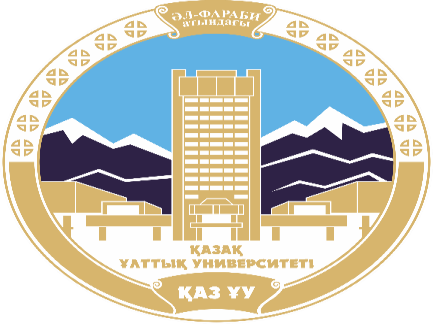